Restorative Practices
Mike Renn, LMHP, CPC
Lincoln Public Schools
Everyone has a story
Traditional Justice

What law  was broken?

Who did it?

How will we punish them?

Restorative Justice 
What harm was done?
How can the harm be repaired?
Who is responsible?
Restorative Questions
What was your role in what happened?
What were you thinking at the time?
What have you thought about since?
Who do you think has been affected?  How?
What do you need to do to make things as right as possible?
How can we make sure this doesn’t happen again?
What support do you need?
The Restorative Mindset Map
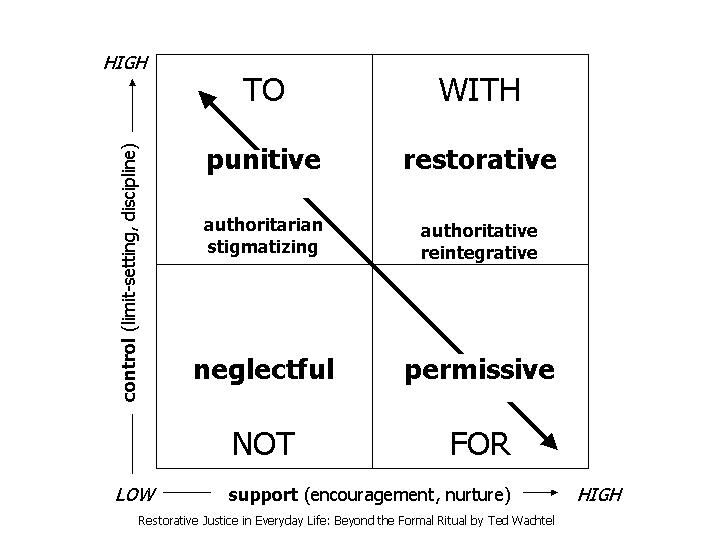 [Speaker Notes: Human beings are happier, more productive and more likely to make positive changes in their behaviour when those in positions of authority do things WITH them, rather than TO them or FOR them.



The building of social capital and achieving social discipline through participatory learning and
decision making.


Now for us folks in authority, that can be hard to do at times.  After all, we are the ones in authority, and now you want me to give it up? 
When my husband tries to exert authority over me I tell him, “you’re not the boss of me”.  We resist authority.  

"Restorative justice represents a paradigm change from thinking about justice as a mechanism for social control to thinking about justice as a mechanism for social engagement.

We know that people who are engaged in healthy ways socially and emotionally make better decisions, and so restorative justice seeks to be socially and emotionally intelligent justice."]
“TO” vs. “WITH”Social Discipline Window
TO – (High control/Low support) – punishment for behavior; top down consequence based on school policy
NOT – (Low control/Low support) – ignoring behavior, not responding.
FOR – (Low control/High support) – Take care of problems and make no demands. Shielding from responsibility for actions. Ignore those who are harmed.
WITH – (High control/High support) – Exercising control, refusing to accept inappropriate behavior, in a caring/supportive way. Assisting them to find ways to change negative behavior and resolve problems constructively. RESTORATIVE!!
AccountabilityWhen a student breaks a rule, they create an  obligation to those they have harmed and their community. Learning the lesson.Competency DevelopmentStudents who misbehave should learn something from the situation and choices they have made. Learning a new skill.Community Safety:There is a responsibility to contribute to the safety of the community by assisting youth in changing their behavior, not simply to punish them. Plan for restitution.
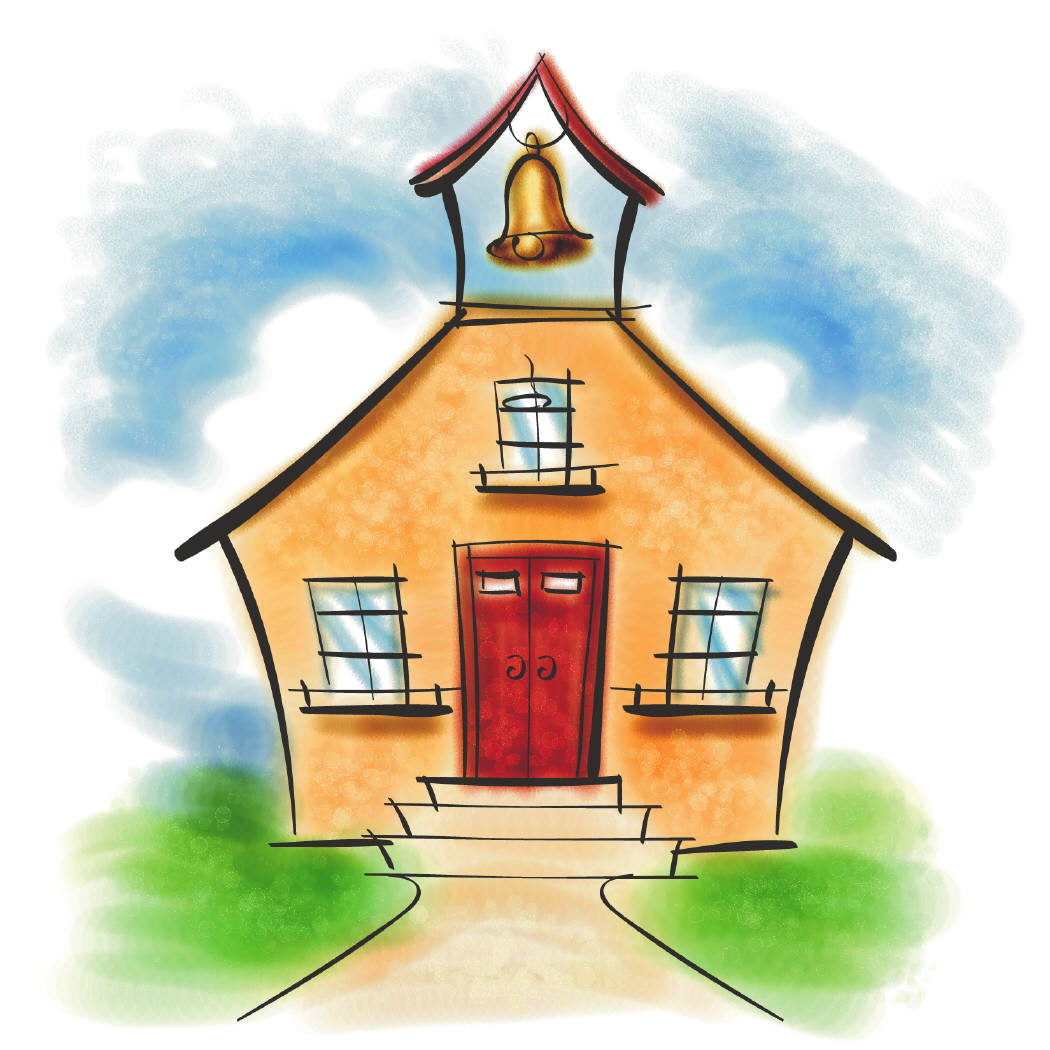 [Speaker Notes: There is balance in all 3 areas.]
Restorative practice continuum
RESTORATIVE LANGUAGE
“I” statements:
When I heard you speaking to Kyle in the way you did, I felt frustrated because I value the respect that we’ve built in this classroom
Restorative Questions:
What happened?

What were you thinking and feeling at the time?

Who do you think has been affected? How might they be affected?

What do you think you need to do to make things right?
Empathetic Listening:
I hear you saying that you are still upset about what happened. Although I am upset too, I want to hear your side of things. Go ahead and tell me what’s on your mind.
EMPATHETIC LISTENING – “Listen with your eyes, heart, and ears”
How to: “Ask yourself”
What is speaker’s posture?
What are their eyes communicating?
How loudly or softly are they speaking?
Which words are being emphasized?
Rationale:
Only 7% of what we communicate is transmitted through words. 40% comes through tone, and the remaining 53% is through body language.
[Speaker Notes: EMPATHETIC LISTENING allows the listener to remain non-judgmental and encourages the speaker to remain open and honest throughout any Restorative Practice. Paying attention to tone and body language is just as important as hearing the words a person speaks.]
Empathetic listening – “Stand in their shoes”
Rationale:
Even if what we have experienced is similar to someone else, how we experience it may be very different.
How to: “ASK THE SPEAKER”
What is that like for you?
How did you feel when…?
What did you enjoy about…?
What has been the hardest part of…?
[Speaker Notes: For instance, a loud, lively classroom activity may be stressful for one teacher and energizing for another.]
Empathetic listening – “Practice mirroring”
Rationale:
Repeating the meaning of a person’s words in a warm and caring tone assures the speaker that we seek to understand instead of judging or giving advice
How to: “MIRRORING PHRASES”
Do I understand that you feel…
What you’re saying is…
What I hear you saying is…
I can see that you’re feeling…
[Speaker Notes: By mirroring, we can help the speaker better understand him/herself and his/her emotions. In order to listen empathetically, we must be fully present in the conversation and approach what we are hearing from the speaker’s frame of reference.]
“I” statements
“I” statement sentence starter
When I see/hear ________

I feel ____________

because I _____________
Encourages and acknowledges ownership over one’s feelings.
DO NOT place blame for the speaker’s feelings. (i.e. “You make me feel…)
Helps strengthen relationships and builds understanding of how actions has an effect on larger community.
Help students see their teachers who have feelings and care.
RESTORATIVE CHAT
WHEN CHALLENGING BEHAVIORS (Harmer)
What happened?
What were you thinking of at the time?
What have you thought about since?
Who has been affected by what you have done? In what way have they been affected?
What do you think you need to do to make things right?
[Speaker Notes: This is same as the Restorative Questions. These are used when resolving harm between 2 individuals. Harm does not have to be physical, it can be emotional, spoken words or actions that someone is negatively effected by.]
RESTORATIVE CHAT
TO HELP THOSE AFFECTED (Harmed)
What did you think when you realized what had happened?

What impact has this incident had on you and others?

What has been the hardest thing for you?

What do you think needs to happen to make things right?
[Speaker Notes: A Restorative Chat, always includes the person or people who have been negatively effected by someone’s actions or words. In a punitive model, the “harmed” are not involved in the process of accountability. Having shared agreements or obligations in class/school sets the course/foundation of having Restorative Chats or Conflict Circles in the future. If we have done the leg work of establishing relationships and agreements with students and staff, THERE WILL BE SOMETHING TO RESTORE! Accountability comes from holding to the expectations of following our agreements and making things right when harm is caused or these agreements are broken. It isn’t about the consequences (punishment) but about repairing the harm and learning a new way to handle conflict.]
Communication stoppers
Judgment:

What did you do?
Why would you do that?
You never listen, do you?
You know what happens now, don’t you?
Diagnosis:
   
The problem with you is that you’re disrespectful.
Demand:

Don’t you talk to me like that!
“Deserve”
Thinking:

He deserves to be punished.
[Speaker Notes: DIAGNOSI]
Communication pitfalls
Listening Pitfalls
“Multitasking”
Think about what we will say next while they are speaking.
Relating what the speaker is saying to our own experiences.
Judging the speaker or what the speaker is saying.
Response Pitfalls
Letting speaker know if we agree/disagree with him/her.
Too many probing questions before they are ready to share.
Giving advice.
Interpreting speaker’s motives/behavior.
Relating their experience to our own.
[Speaker Notes: **Each of these pitfalls may at times be exactly what the speaker wants to hear. It is important to ask the speaker whether or not this type of response is appropriate.]
Why We Sit In Circle
They bring people together
  Visual contact
  Non-hierarchal 
  Equality of voice
  Value based
  Fosters connection, inclusion, participation
Consensus building- coming to an agreement we can all be comfortable with
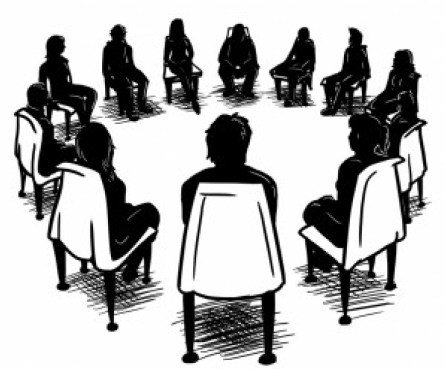 THE CIRCLE PROCESS
Building
Relationships
Getting Acquainted
Exploring Issues/Content/Needs
Taking Action Making Plans
How to use Circles
“Check out” 
“Check in” 
Classroom norms and Content
Academic goals/teaching curriculum 
Behavior problems 
Being proactive
Why Restorative Practices in Schools?
Data shows:
Increased attendance
Improved school climate 
Improved relationships between students, students & staff and among staff
Improved social-emotional learning
Decreased discipline referrals, suspensions and expulsions
Reduced recidivism
Restorative practice continuum